Upcoming Millage Election  Byron Area Schools
INTRODUCTION
We are here to provide you with some information regarding the upcoming millage election for Byron Area Schools which will be on the November 6, 2012 ballot.  
This is millage that has been levied on non-homestead property since 1994 
Does not impact homeowners' property taxes
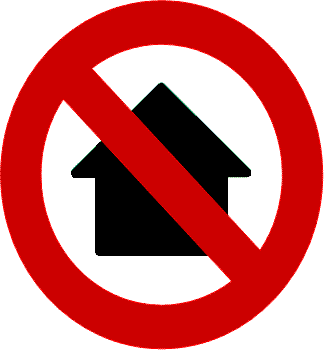 2
MILLAGE – OPERATING COSTS
Millage is for school district's operations:
educational programs 
employees 
classroom materials and textbooks
library
transportation costs
maintenance of buildings and sites
other operating costs to keep the school district open.   

It is not used for school construction.
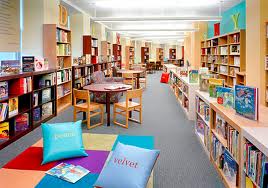 3
SCHOOL FUNDING BEFORE 1994
Heavy reliance on school property tax on ALL taxable property in a school district

Almost 61.4% of total school revenues originated from local sources

27.904 mills ($27.904 per $1,000 of valuation) levied on ALL taxable property in Byron Area Schools

Byron Area voters renewed 27.904 mills in 1993 for 2 years before Proposal A was approved

From 1972 to 1993, Michigan voters rejected property tax reform ballot proposals 8 times
4
PROPOSAL  A – 1994 TO PRESENT DAY
Proposal A overwhelmingly approved by the voters on March 14, 1994
Separated property into homestead and non-homestead property for tax purposes
27.902 mills in Bryon Area substantially reduced to 18 mills on non-homestead property.
6 mills state education tax on homestead property and non-homestead property.  It is a state-wide tax that is not directly given to Byron Area Schools.   
State-wide property tax rates were reduced by 30.6%
5
PROPOSAL  A – PRESENT DAY
Property NOT subject to 18 mills:
Homestead property– property that a taxpayer declares as his or her primary residence 
Qualified agricultural property
Qualified forestry property
Industrial personal property 
Commercial personal property (only subject to 6 of the 18 mills)
6
PROPOSAL A – PRESENT DAY
Property subject to 18 mills:
All other property such as second homes and certain industrial and commercial property
7
SCHOOL FUNDING IN MICHIGAN FOR OPERATIONS
Beginning in 1994-1995 school year, Michigan school districts receive a "foundation allowance" per pupil set by the Legislature each year.  

Combination of revenue from the levy of 18 mills on non-homestead property in the school district and state school aid that is given to the school district from the state of Michigan.
8
HOW IT WORKS
State aid from Michigan 
   	+ 18 mills levied on non-homestead    	property
   	= foundation allowance
9
So, let’s assume that. . .
STATE calculates “Foundation Allowance” to be:            $100.00

	Remember:  “Foundation Allowance” is
	the SUM of the 18 mill tax AND an amount
	allocated from the STATE.

IF. . .
		18 mills generates                                                      $30.00
 
THEN,
		State would contribute:                                              $70.00
                           FOR A TOTAL OF:                                     $100.00
18 MILLS IN BYRON AREA SCHOOLS
Current 18 mills was approved by the voters in 1994 for 20 years
Authorization expires in 2013
School board elections are no longer held every year
November 2012 is a regular school board election
Next school board election is not until November 2014
Special election would cost approximately $6,000
Waiting until 2014 might be "cutting it too close" for comfort
Opportunity to re-set expiration date
11
MISAPPLICATION OF HEADLEE REDUCTION FRACTION
During short window (1998 to 2006), Headlee rollback misapplied to 27.902 mills rather than 18 mills 
Error on a tax form prepared by the school district almost 20 years ago.
Result: Headlee rollback could cause the school district to lose approximately $88,000 each year in 2012 and 2013.
The state of Michigan will not make up the loss.
 
THUS, USING OUR EXAMPLE…
12
HEADLEE ROLLBACK IMPACT
STATE calculates “Foundation Allowance” to be:                         $6,846
IF. . .
14.6190 mills (reduced from 18 mills) generates per pupil:           $            
THEN,
	State would still contribute:                                                         					                                         $____
		  FOR A TOTAL OF:                                              $
                                                   (A LOSS OF $88,000 DISTRICT WIDE)
13
CONCLUSION
Continuing the levy of 18 mills 
No increase from previous years' levies on non-homestead property
18 mills is not to be levied on homestead and other qualified property
This millage will not change a homeowner's property taxes and will not increase property tax on non-homestead property
Millage expiration date is being "re-set" to an even year to coincide with school board elections
14